BAB 3
ATURAN PENGISIAN TEMPAT
Contoh Soal 1
Dari lima buah angka 4, 5, 6, 7, 8 hendak disusun bilangan bernilai genap yang terdiri atas tiga angka. Berapa banyaknya bilangan yang disusun jika angka - angka itu :A. Boleh ada angka yang samaB. Tidak boleh ada angka yang sama
Jawab:

A.                                                                        = 5 x 5 x 3 = 75 (444 – 888)




B.                                                                        = 4 x 3 x 3 = 36 (456 – 876)
MATERI
Contoh Soal 2
Disediakan angka 0, 1, 2, 3, 4, 5. Jika Mila akan membuat label dengan nomor ribuan tanpa ada angka kembar. Tentukan banyak label yang dapat dibuat jika :   a. bernilai lebih kecil dari 3000    b. bernilai ganjil
Jawab:

a.                                                                                          = 120 (1023 – 2543)



b.                                                                                          = 144 (1023 – 5431)
MATERI
Contoh Soal 3
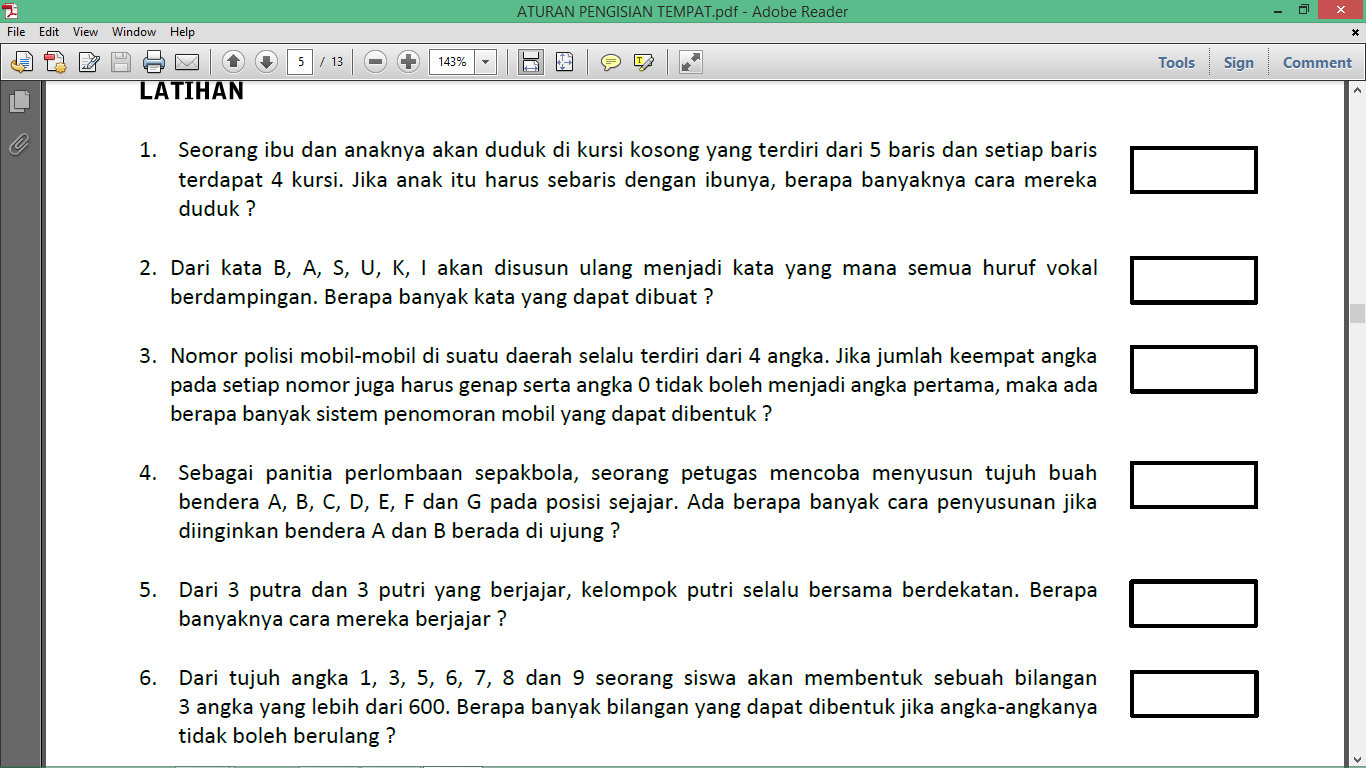 Jawab: 0, 1, 2, 3, 4, 5, 6, 7, 8, 9 (angka ada 10 digit)






Yg genap = 0, 2, 4, 6, 8 (ada 5)
MATERI
Contoh Soal 4
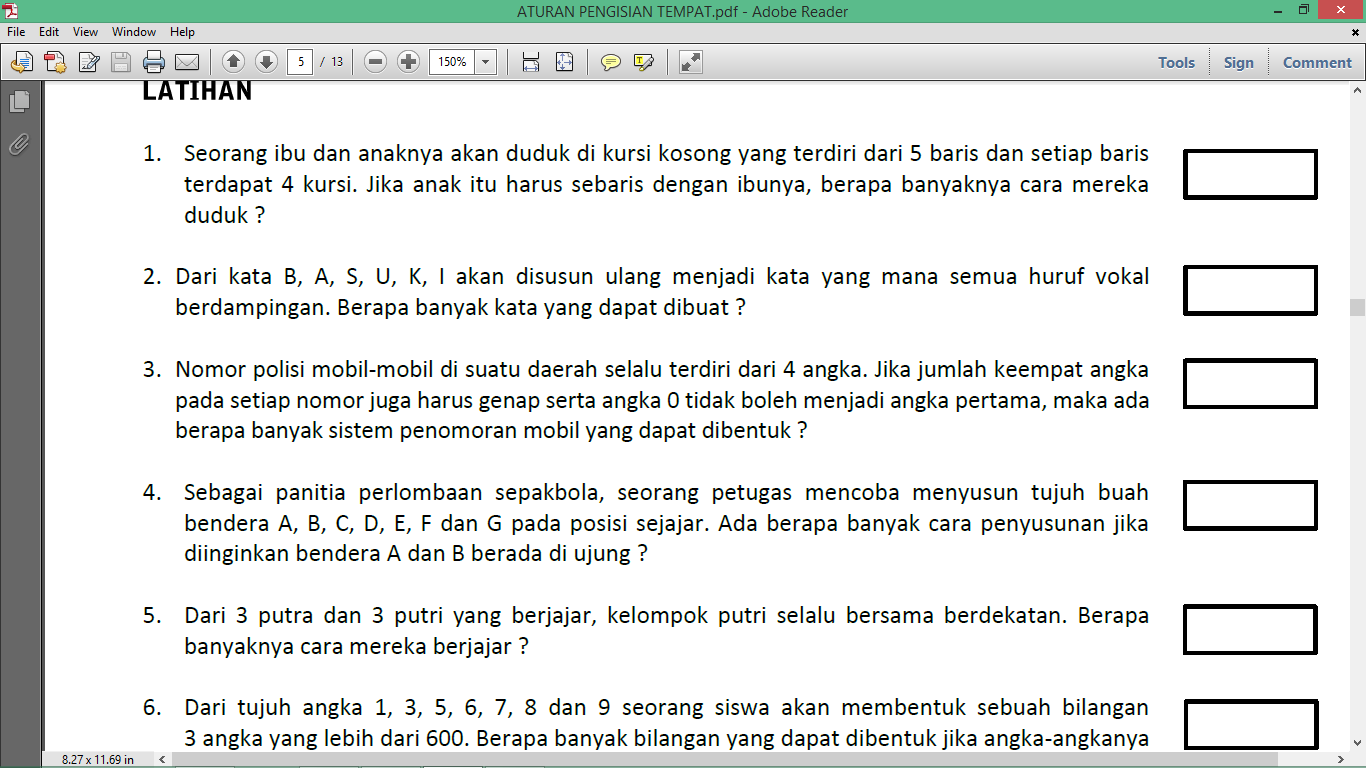 Jawab:
MATERI
Contoh Soal 5
Sembilan orang siswa akan duduk pada lima kursi berjajar. Ada berapa cara susunan yang dapat mereka buat ?
Jawab:
MATERI
Contoh Soal 6
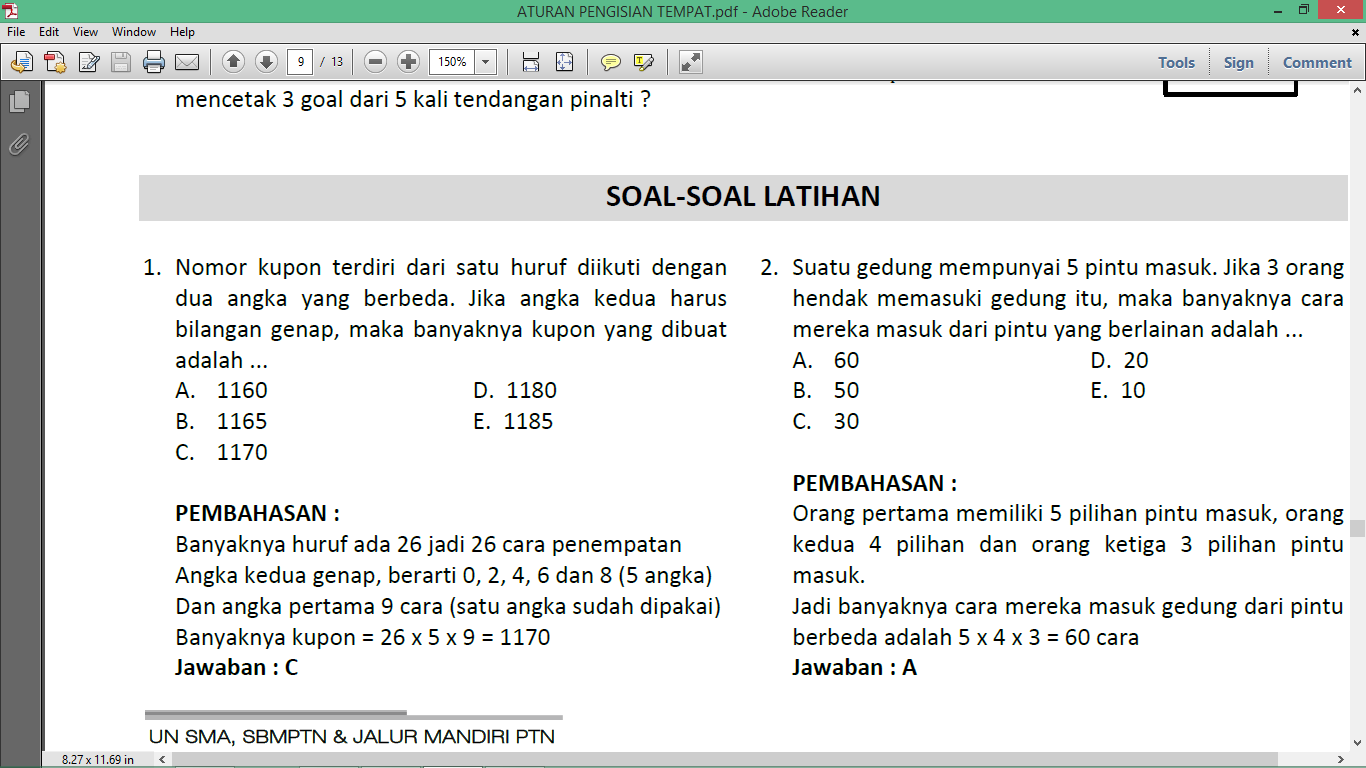 MATERI
Contoh Soal 7
Dari 7 orang yang terdiri dari 4 pria dan 3 wanita, akan dipilih 3 orang untuk menjadi ketua, sekretaris dan bendahara. Jika ketua harus pria dan bendahara harus wanita, tentukan banyak cara memilih.
Jawab:
MATERI
Contoh Soal 8
Dua keluarga yang masing-masing terdiri dari 2 orang dan 3 orang ingin foto bersama. Banyak posisi foto  yang berbeda dengan anggota keluarga yang sama selalu berdampingan adalah ...
Jawab:


                                                                                                            = 12



                                                                                                            = 12

TOTAL = 24 KEMUNGKINAN
MATERI
Contoh Soal 9
Enam anak A, B, C, D, E dan F akan berfoto berjajar dalam satu baris. Banyak cara berfoto jika B, C dan D harus selalu berdampingan adalah ...
Jawab: 36 X 4 = 144 KEMUNGKINAN
MATERI
Contoh Soal 10
Sebuah hotel akan membuat papan nomor kamar. Pemilik hotel berkeinginan menggunakan angka 0, 1, 2, 3, 4, 5, 6, 7, 8, 9 dan nomor yang terbentuk terdiri dari 3 angka berbeda dan bernilai lebih dari 500. Banyak papan nomor kamar yang dapat dibuat adalah ...
Jawab: 360 kemungkinan





501 – 987
MATERI